Beam dynamics study of RF and solenoid fields for PITZ gun  without space charge
OUTLINE
PITZ photoinjector
SETUP
Motivation
Simulation and Experiment
Next steps
Niki Vitoratou
Summer Student Project
Zeuthen, 9/8/2015
PITZ  beamline
PITZ (Photo Injector Test Facility at DESY, Location Zeuthen )
 was built in order to test and to optimize sources of high brightness electron beams for future free electron lasers (FELs) and linear colliders.
Screen 1
Screen 2
Screen 3
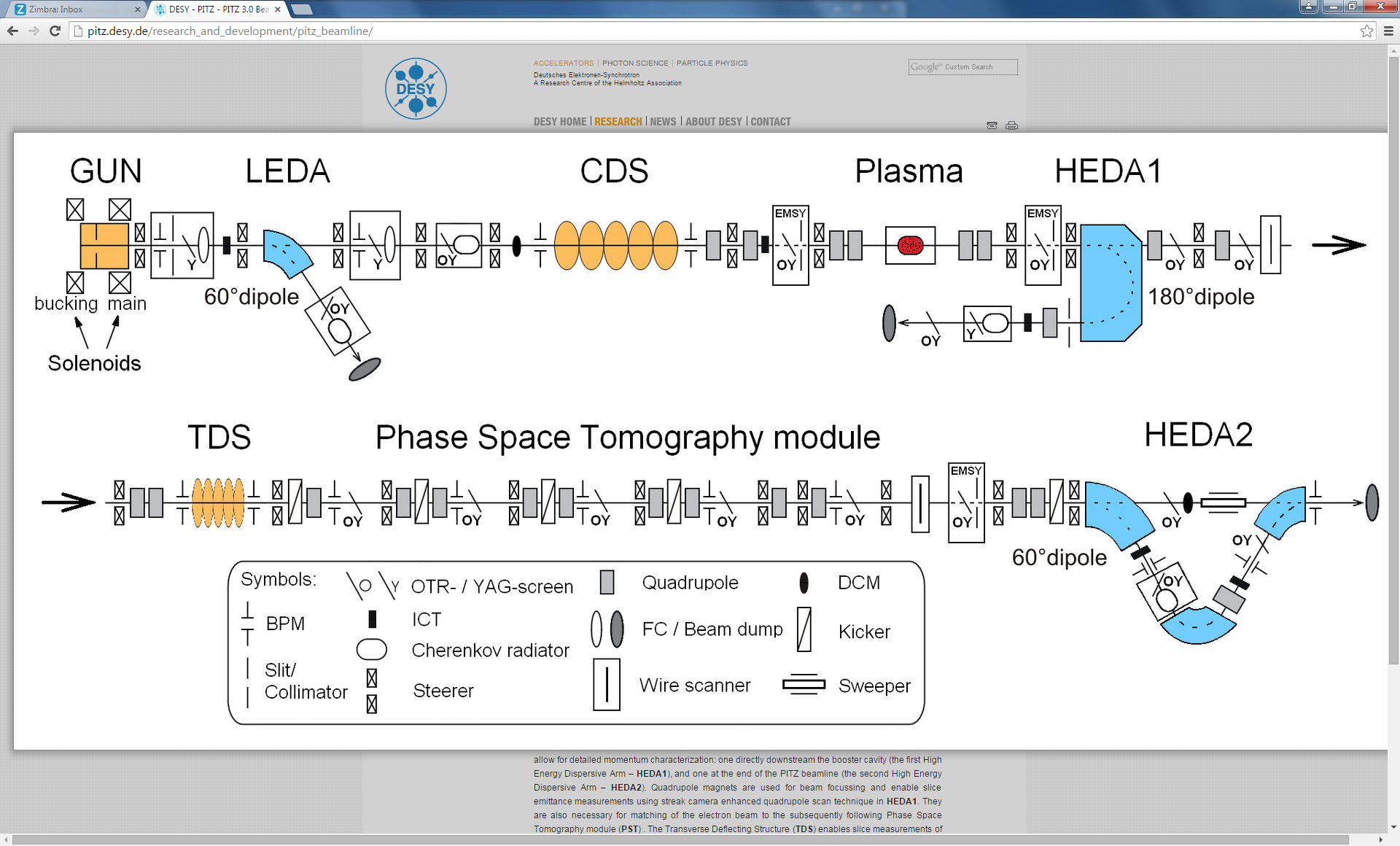 SETUP
GRID
Screen1
Screen2
Screen3
Electron charge 20pC
MOTIVATION
Beam dynamics study of RF and solenoids fields for PITZ gun.

Verification of the calibration of solenoids magnetic fields.
SIMULATION AND EXPERIMENT
Experiment: tranverse plane of beam in the screens with RF gun power 5MW and 20pC beam charge.




ASTRA ( A Space Charge Tracking Algorithm)
beam dynamics simulations
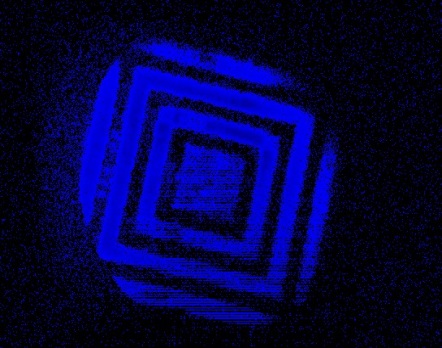 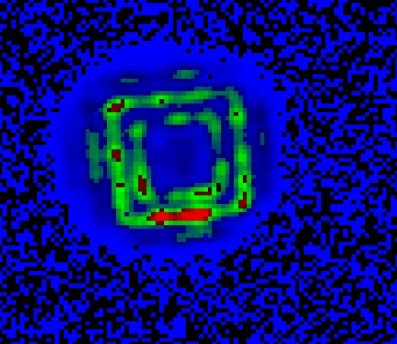 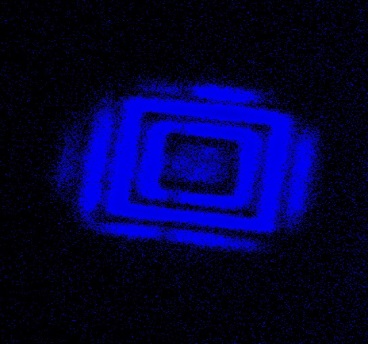 Screen 1
B = 0.272
Screen 2
B = 0.249
Screen 3
B = 0.234
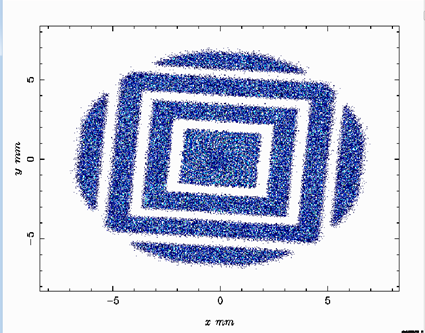 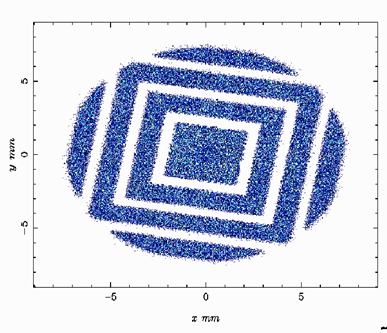 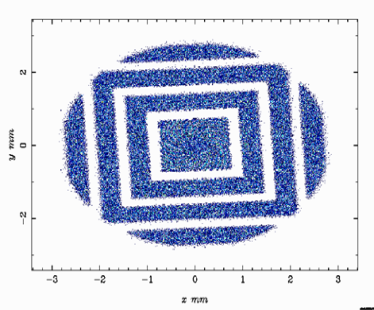 Screen 3
Screen 2
Screen 1
Next  steps
Correlation of the experimental data with the simulation.
Acquisition of more data with less RF power in the gun (3MW) .
New simulation of the acquired data.
THANK YOU FOR YOUR ATTENTION!